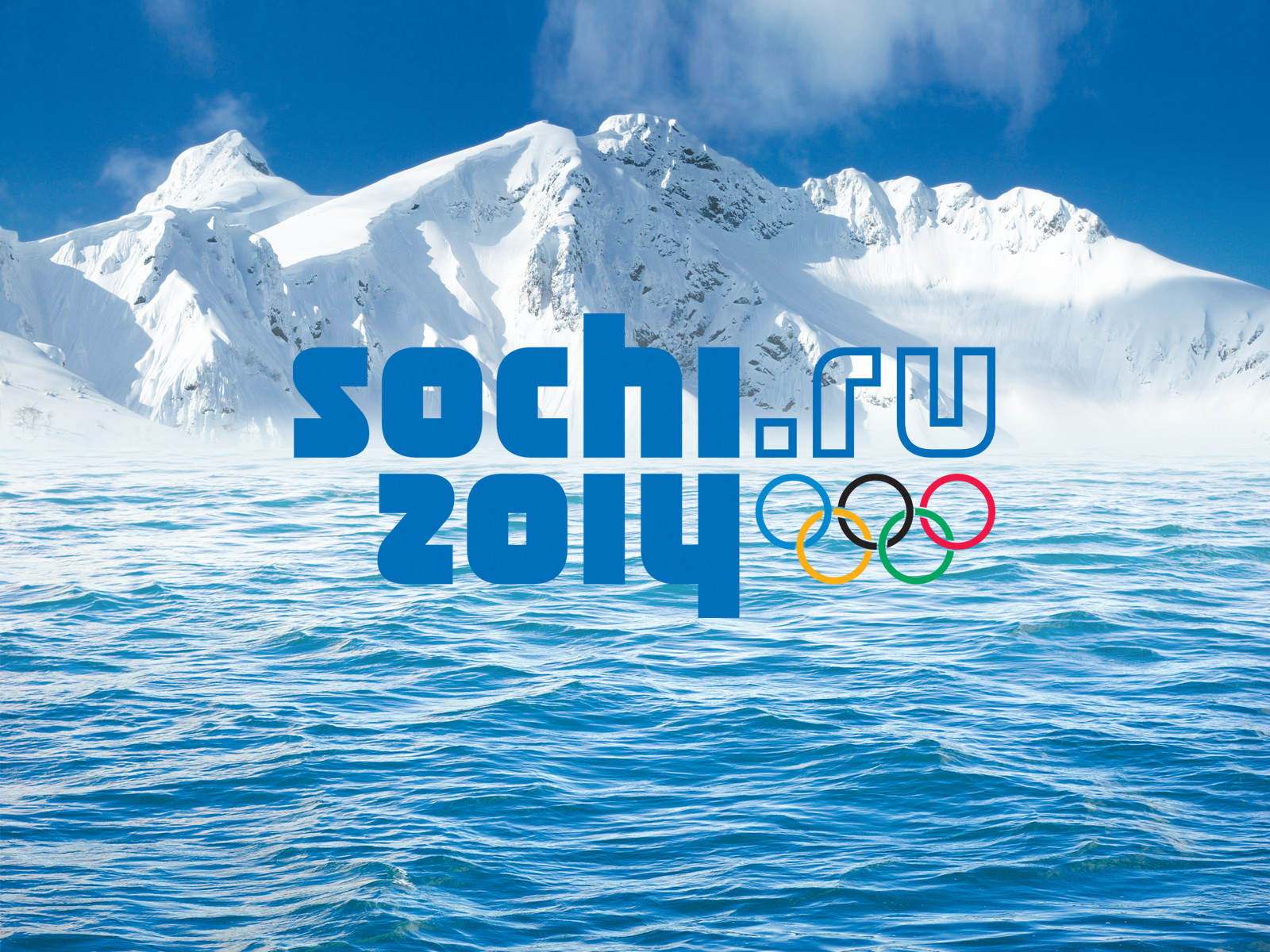 хроника 22 зимних олимпийских игр в сочи
Хроника 22 зимних 
  олимпийских игр в сочи
Фигурное 
катание
Золотые медали
09 февраля 
    Командные соревнования – Произвольный танец
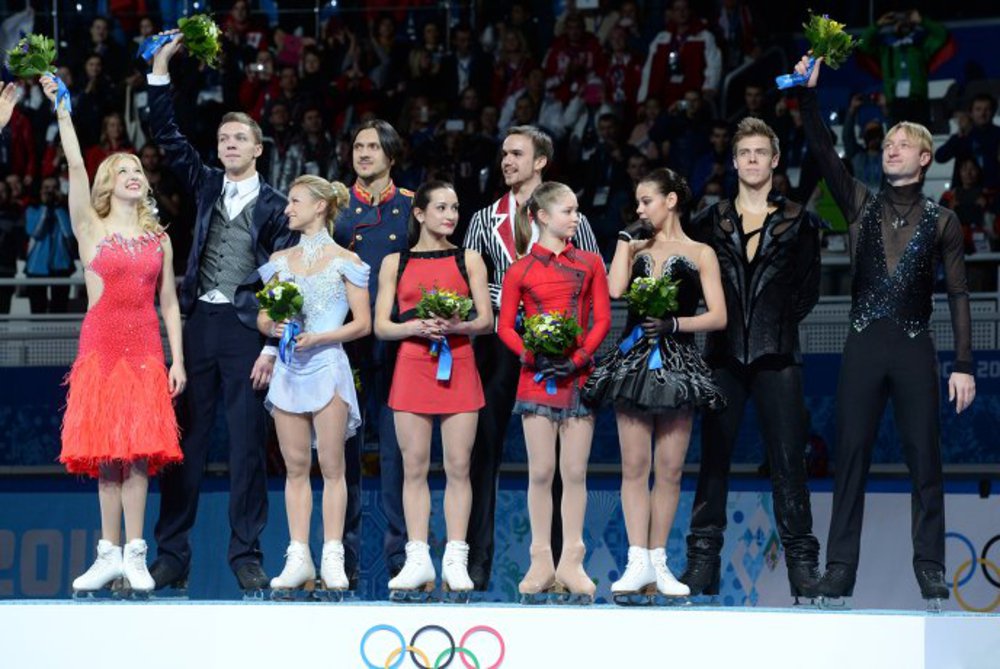 12 февраля
     Пары – Произвольная программа
     Татьяна Волосожар и Максим Траньков
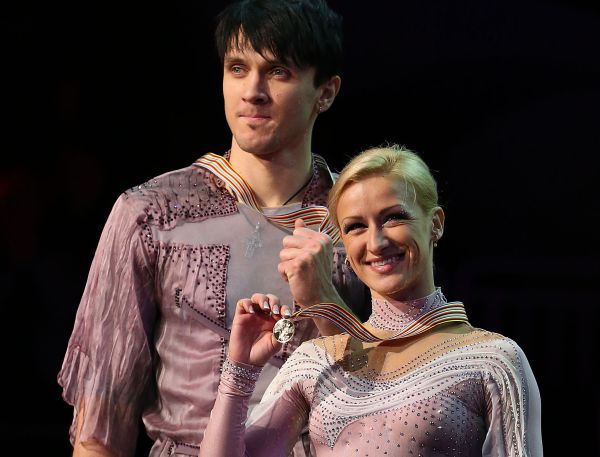 Серебряные медали
12 февраля
     Пары – Произвольная программа
     Федор Столбов и Ксения Климова
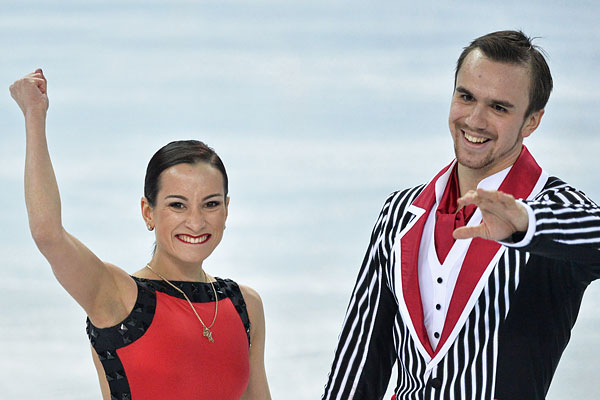 Шорт-трек
Золотые медали
15 февраля
     Мужчины, 1000 м – Финал
     Виктор Ан
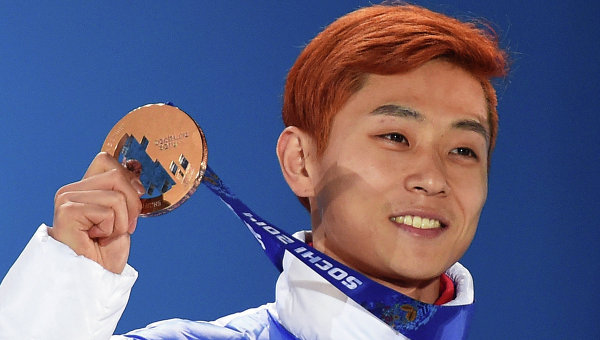 Серебряные медали
15 февраля
     Мужчины, 1000 м – Финал
     Владимир Григорьев
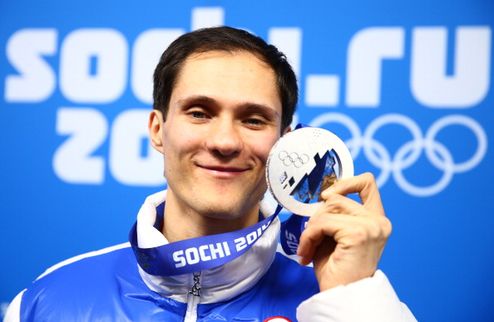 Бронзовые медали
10 февраля
    Мужчины, 1500 м – Финал
     Виктор Ан
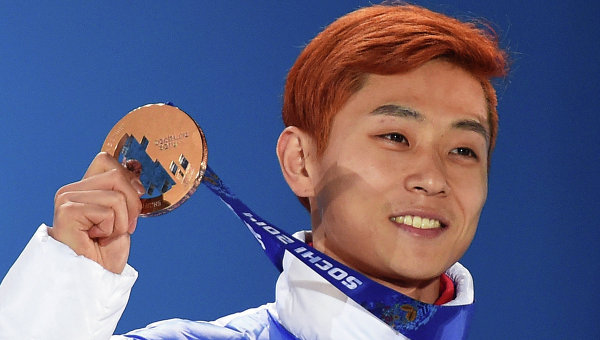 Скелетон
Золотые медали
15 февраля
    Мужчины
    Александр Третьяков
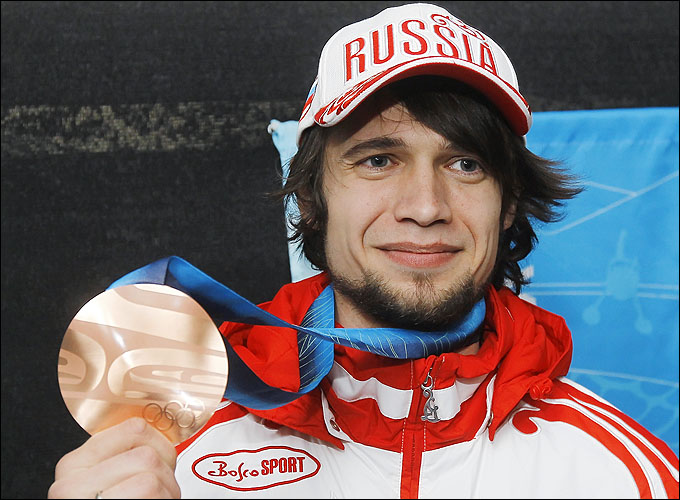 Бронзовые медали
14 февраля
    Женщины
    Елена Никитина
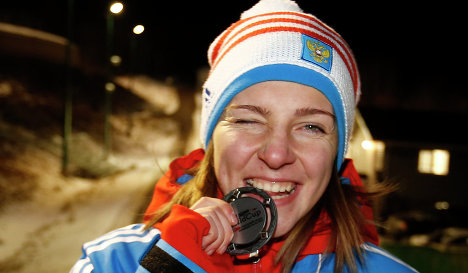 Санный 
спорт
Серебряные медали
09 февраля
    Одиночники, мужчины
    Альберт Демченко
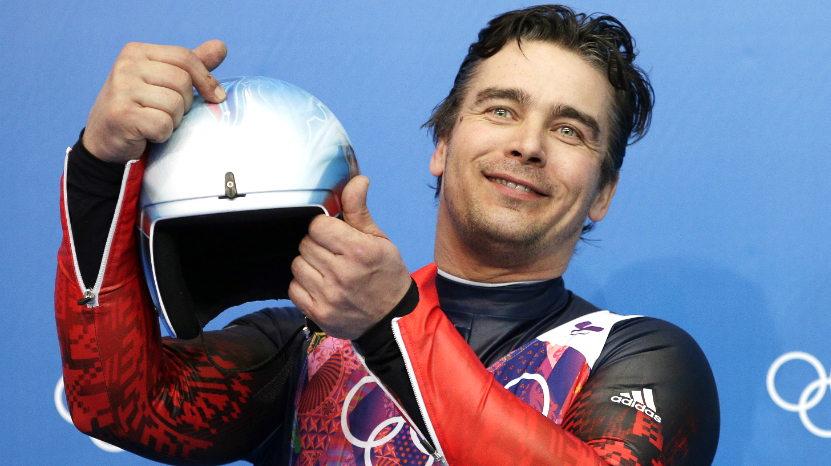 13 февраля
    Командная эстафета
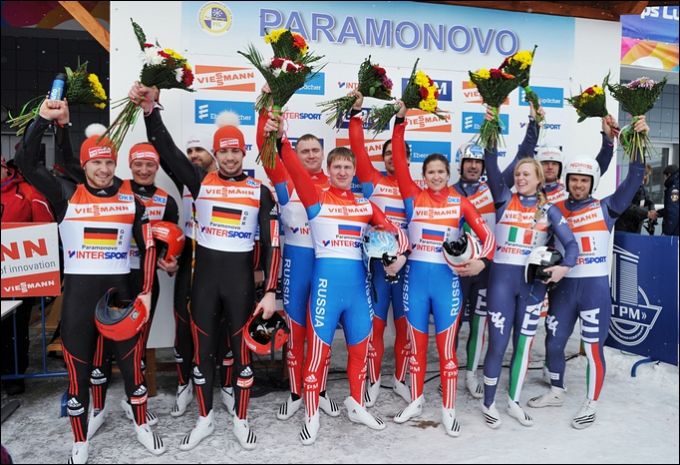 Скоростной 
бег на коньках
Серебряные медали
11 февраля
    Женщины, 500 м
    Ольга Фаткулина
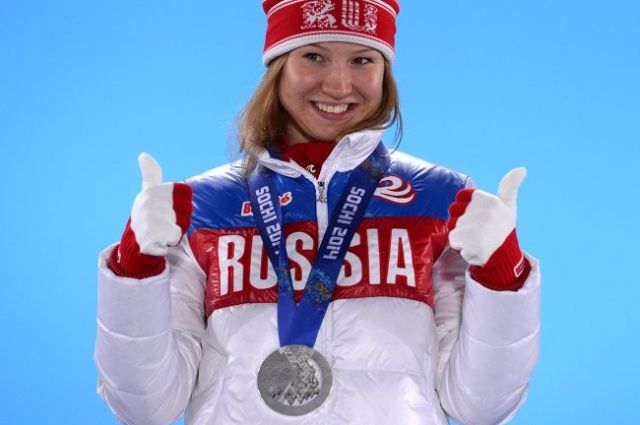 Бронзовые медали
09 февраля
    Женщины, 3000 м
    Ольга Граф
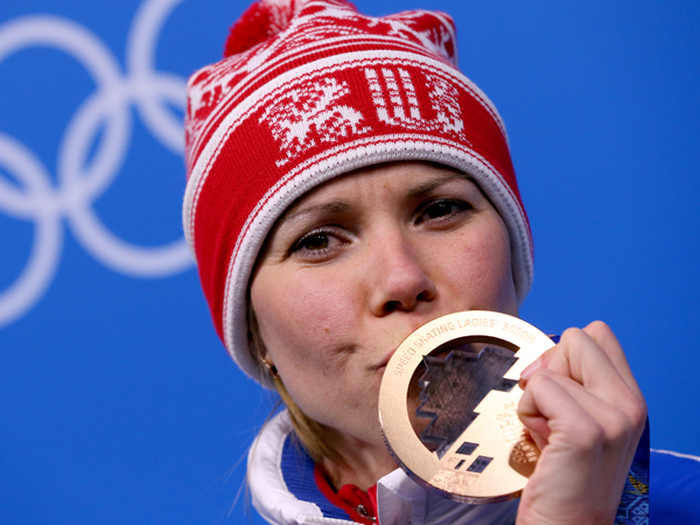 Биатлон
Серебряные медали
09 февраля
    Спринт, женщины
    Ольга Вилухина
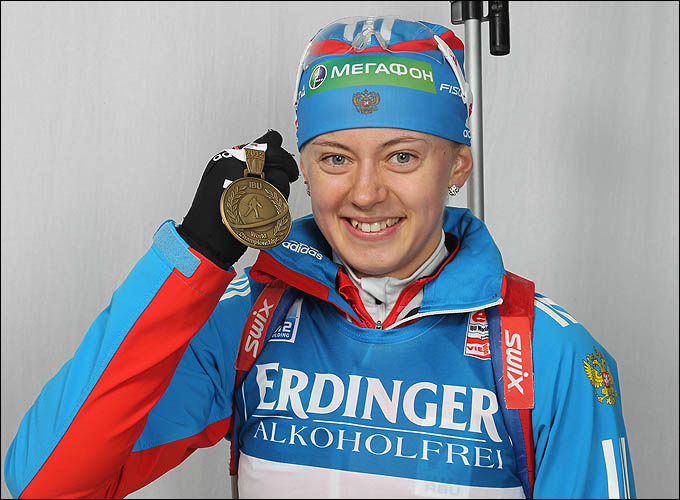 Бронзовые медали
13 февраля
    Индивидуальная гонка, мужчины
    Евгений Гараничев
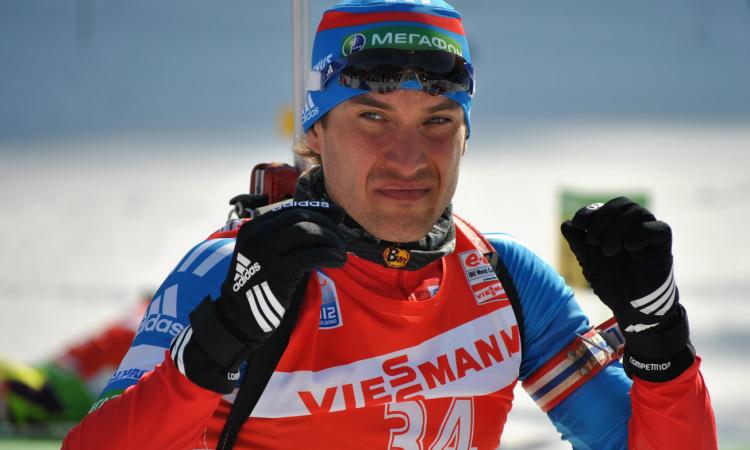 Лыжные 
гонки
Серебряные медали
16 февраля
    Эстафета, мужчины
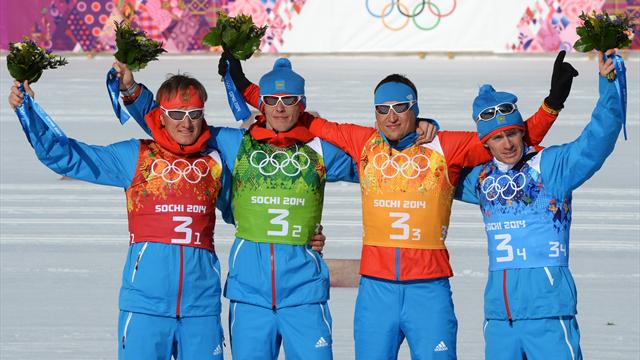 Фристайл
Бронзовые медали
11 февраля
    Могул, мужчины – Финал
    Александр Смышляев
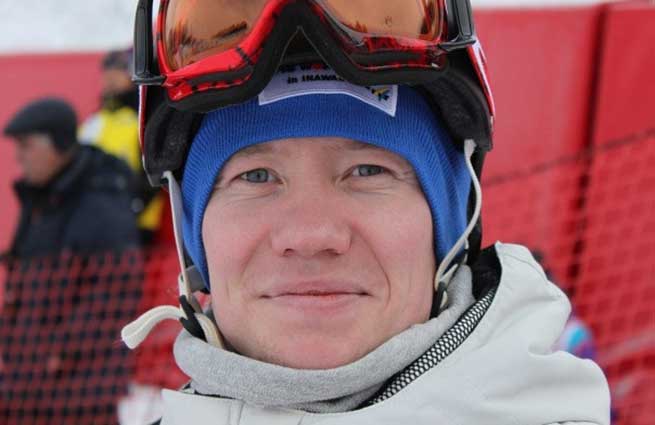